Kiểm tra bài cũ
Em hãy lên chỉ và gọi tên các hàng phím trong khu vực chính của bàn phím máy tính?
CHƯƠNG 1: MÁY TÍNH VÀ EM
BÀI 11:
CÁCH ĐẶT NGÓN TAY GÕ PHÍM
Mở đầu
Các em hãy xòe các bàn tay ra và nói tên của các ngón tay.
Khám phá
Nhiệm vụ của từng ngón tay
Em hãy quan sát hình sau xem màu sắc tương ứng với mỗi ngón tay sẽ gõ những phím nào trên bàn phím và tự điền vào phiếu học tập, sau đó chia sẻ nhóm đôi
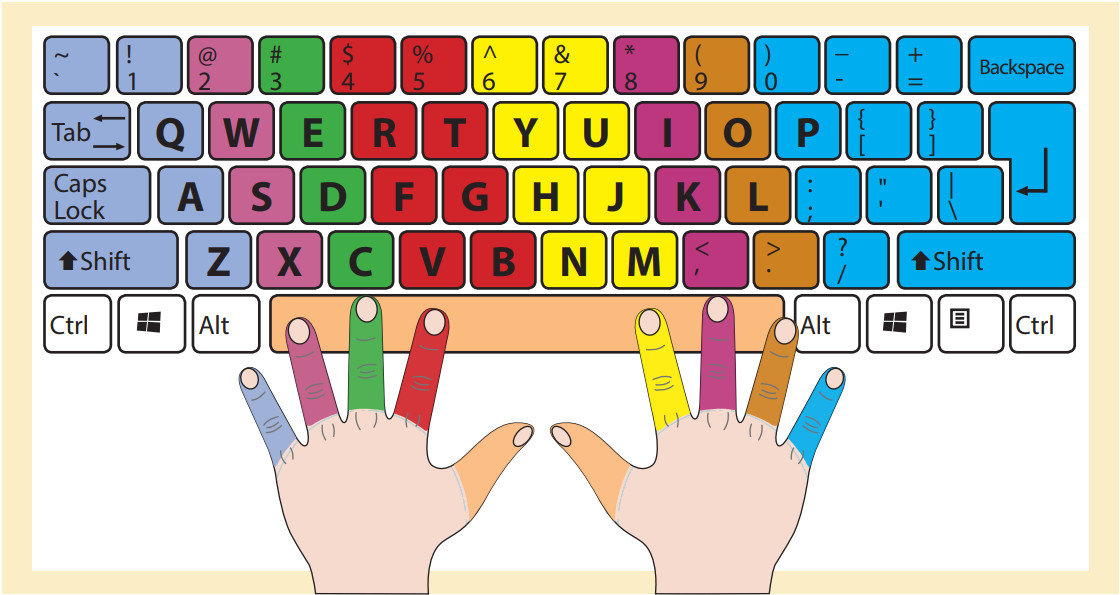 Khám phá
Hàng phím cơ sở
Nhiệm vụ của từng ngón tay
Phím F và phím J có gai
Tại sao hàng ở giữa trong khu vực chính của bàn phím lại có tên là hàng phím cơ sở ?
Khám phá
Hàng phím cơ sở
Nhiệm vụ của từng ngón tay
Phím F và phím J có gai
Hai ngón trỏ luôn đặt lên trên hai phím gì?
Khám phá
2. Gõ phím bằng mười ngón tay
Em hãy tập gõ phím theo hướng dẫn sau: 
•    Đặt những ngón tay trên hàng phím cơ sở; 
•    Nhìn thẳng vào màn hình; 
•    Gõ nhẹ, dứt khoát; 
•   Mỗi ngón tay chỉ gõ một số phím có màu tương ứng với màu ngón tay
Luyện tập
Em hãy thực hiện gõ: as, sa, as, as, sa, sa, as, dk, kd, kd, kd, ls, sl, ls, ls; g;, g;, ;g, ;g, ha, ah, ha, ha, ah.
Hãy nêu cách đặt tay và các ngón tay trên hàng phím cơ sở
Luyện tập
Khi chờ gõ phím ở hang phím trên thì tay các em đặt ở đâu?
Luyện tập
Em hãy gõ: qw, qw, wq, wq, ur, ur, ru, ru, ur, ei, ei, ie, ei, ie, tp, pt, tp, tp, pt, tp, oy, yo, oy, yo, oy.
Em hãy gõ: xm, xm, xm, mx, c, c, c, c, bv, bv, vb, vb, vn, vn, nv, nv, vn.
Vận dụng
CUỘC THI: AI GÕ NHANH, GÕ ĐÚNG
Luật chơi
Chia lớp làm các nhóm 2 HS: 1 HS thực hiện gõ, 1 HS trực tiếp giám sát, kiểm tra, tính giờ theo đồng hồ của máy tính. (Sau đó đổi lại vai trò cho nhau)
GV đọc cho HS thực hiện gõ trên phần mềm Notepad.
Người chiến thắng thông qua kết quả của người giám sát: bạn gõ đúng nhiều nhất với thời gian ngắn nhất.
Ghi nhớ
Mỗi ngón tay được phân công gõ một số phím. Khi chờ gõ phím, những ngón tay đặt trên 
hàng phím cơ sở.
Chào tạm biệt các em!